Tento výukový materiál vznikl v rámci Operačního programu Vzdělávání pro konkurenceschopnost.

Výukový materiál vytvořen v rámci projektu: 
Zákony přírody na dosah žákům - Badatelský způsob výuky na ZŠ , 
registrační číslo CZ.1.07/1.1.32/02.0029

Základní škola a Mateřská škola Dolní Břežany, 
Na Vršku 290, PSČ 252 41

Autor: 		Marie Florianová
Název: 		Změny koncentrací plynů při dýchání
Předmět: 		Přírodopis
Cílová skupina: 	8. ročník ZŠ
Časová dotace: 	45 min
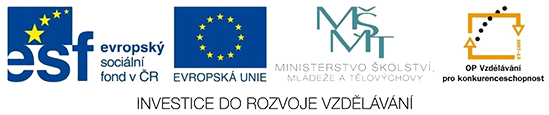 [Speaker Notes: 1. Úvodní strana s formálními projektovými náležitostmi.]
[Speaker Notes: 2. Úvodní strana projektu]
Dýchání
[Speaker Notes: 3. Titulní strana úlohy]
Listování úlohou
Pokusem procházíme stejně, jako když listujeme v elektronické knize. 

Klikáním na šipky se pohybujeme po stránkách vzad i vpřed.
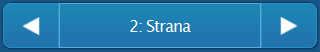 Předchozí stránka
Následující stránka
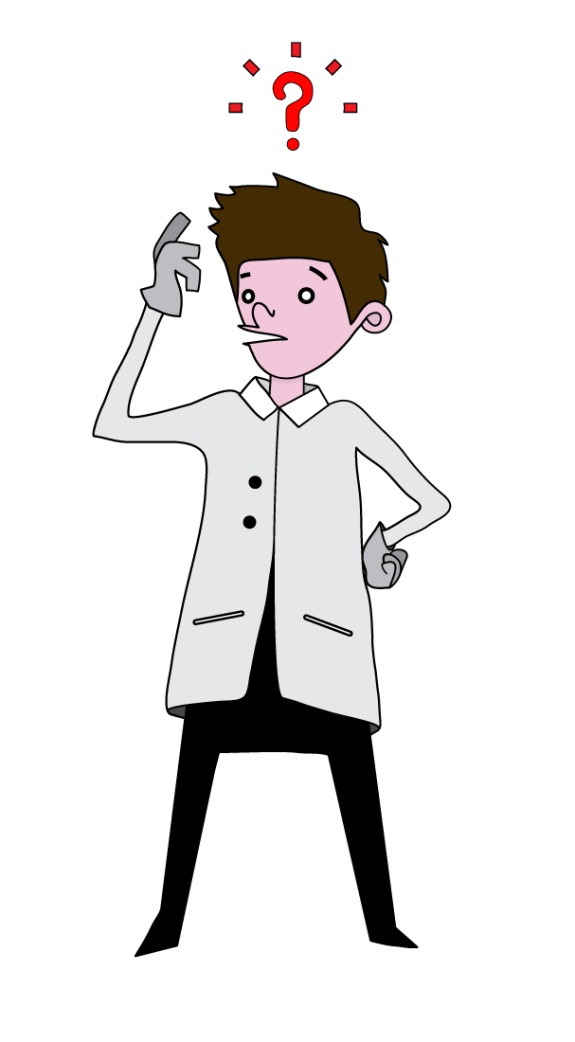 [Speaker Notes: 4. Instrukce jak procházet úlohou.]
Záznam do protokolu
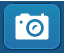 1.
Objevili jste na stránce ikonu foťáčku? Zaznamenejte stránku do protokolu!
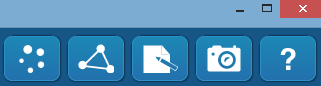 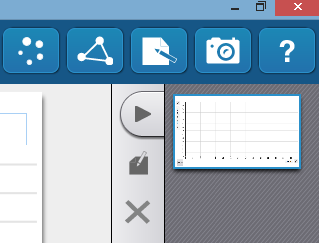 2.
Nezapomeňte si pořizovat snímky z následující výpravy za poznáním!
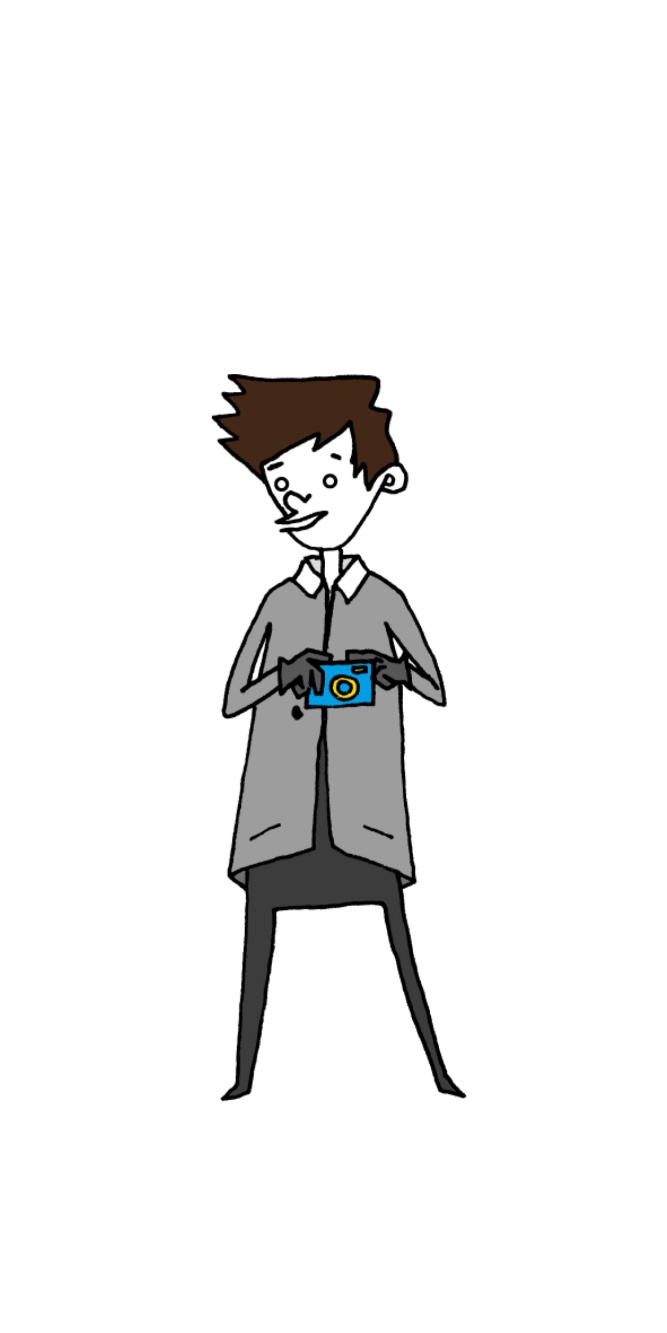 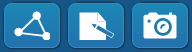 3.
Stránky protokolu. 
(Protokol si můžete kdykoli otevřít kliknutím sem.)
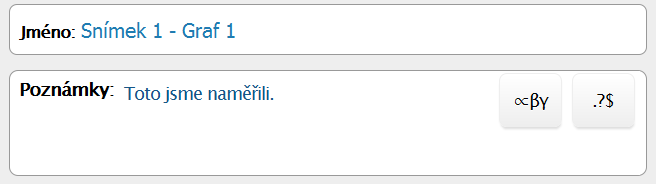 4.
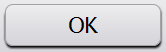 [Speaker Notes: 5. Záznam stránky úlohy do protokolu.]
ŽIVOT JE VĚDA
Badatelský tým
1) Vložte svá jména do pole vlevo dole
2) Vpravo vyfoťte tým:
3) Tuto stránku zaneste 
do protokolu:
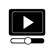 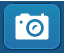 Vložte okno TEXT
Jméno:
Třída:
Datum:
[Speaker Notes: 6. Údaje o badatelském týmu. Žáci vyplní své nacionále a vyfotí se webovou kamerou.]
Úvod
Adam s Bárou zkoumali složení vzduchu v místnosti. 
Změřili koncentrace kyslíku a oxidu uhličitého a zajímalo je, jak se budou měnit při dýchání.
Bára: „Budu dýchat do igelitového sáčku a ty budeš sledovat, jestli se v něm mění množství kyslíku.“
Adam: „Dobře. Pak budu dýchat do sáčku já a ty budeš měřit koncentraci oxidu uhličitého.“
[Speaker Notes: 7. Text, úvodní příběh našich hrdinů. Žáci přečtou.]
Motivační otázka
Jaké plyny obsahuje vzduch, který dýcháme?
Mění se nějak při dýchání koncentrace těchto plynů?
Kde k této změně dochází?
Obsahuje vydechovaný vzduch ještě nějaký kyslík?
[Speaker Notes: 8. Výzkumný problém, podaný jako součást příběhu. Zde žákům poskytnout prostor, aby se mohli sami zamyslet. Přijdou na to, jak a co spolu souvisí?]
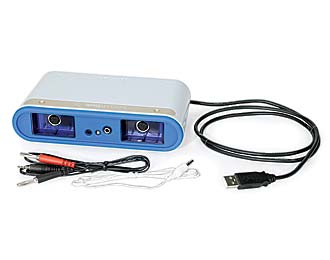 Příprava úlohy
Materiál a vybavení
Před začátkem experimentu si připravte 
následující věci:
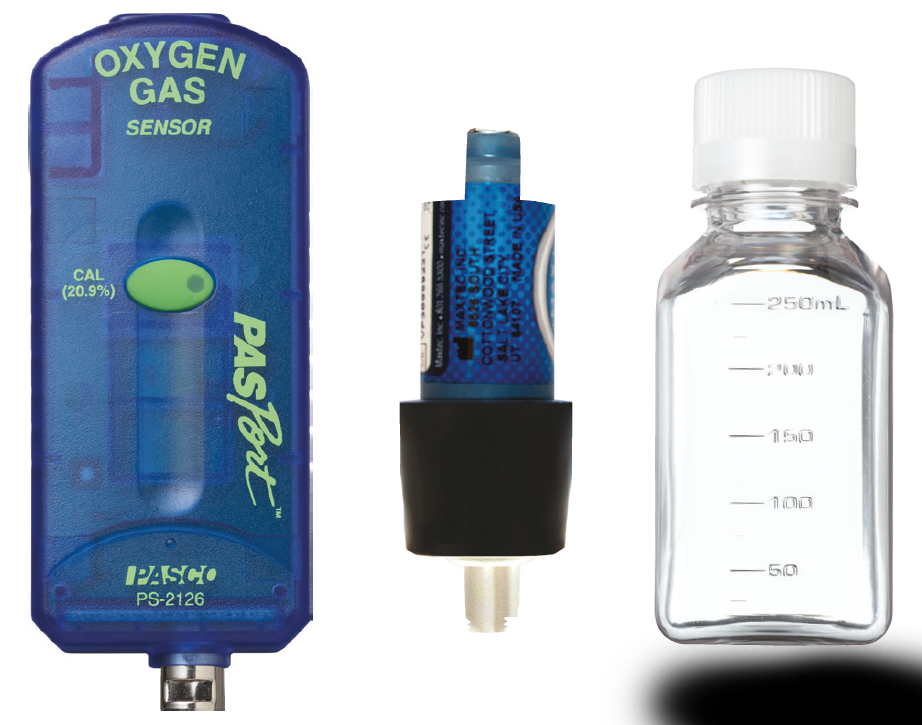 Větší igelitový pytlík
Senzor na měření koncentrace plynného kyslíku PS-2126A
Rozhraní PS-2009A
Software SPARKvue
[Speaker Notes: 9. Příprava úlohy po stránce materiálního vybavení. Žáci přečtou a zkontrolují své vybavení dle seznamu.]
Příprava úlohy
Nastavení HW a SW
Zkontrolujte, zda máte správně připojeny senzory, a zda jsou dobře nastaveny podmínky sběru dat:
Senzor zapojen v rozhraní
Rozhraní zapojeno v počítači
Vzorkování: kontinuální, 20 Hz
Senzory jsou kalibrovány
[Speaker Notes: 10. Příprava na straně senzorů a PC. Žáci nastaví a zkontrolují své vybavení dle instrukcí.]
Postup měření
Práce s materiálem a vybavením
Během experimentu (teď ještě ne, až dostanete pokyn ;-)  budete postupovat takto:
Do igelitového sáčku vložte senzor pro měření plynného kyslíku.
Přesvědčte se, že pytlík není poškozený a vzduch z něj neuniká.
Provedete čtyři měření podle pokynů na následujících stránkách. Před každým měřením sáček provětrejte, aby měření nebylo ovlivněné minulým výdechem.
Sledujte, jak se množství kyslíku mění.
Odpovězte na kontrolní otázky.
[Speaker Notes: 11. Postup, podle kterého budou žáci pracovat.]
Při práci dodržuj pokyny paní učitelky!
Bezpečnost práce!
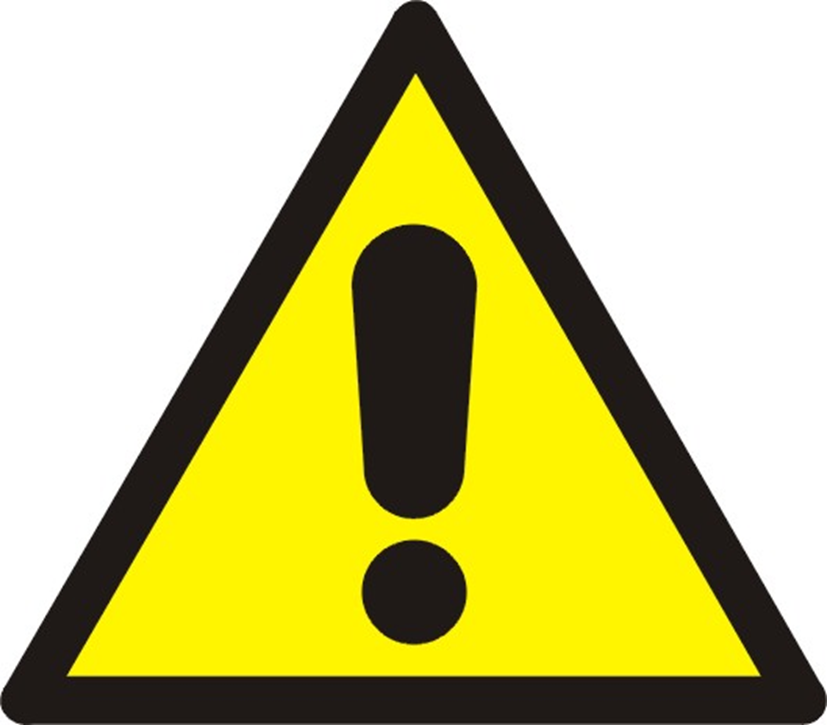 [Speaker Notes: 12. Žáci si přečtou instrukci a všichni potvrdí, že budou dodržovat bezpečnost práce. Stranu na potvrzení vyfotí.]
Postup měření                         Aktivita  1
Práce s materiálem a vybavením
Během experimentu (teď ještě ne, až dostanete pokyn ;-)  budete postupovat takto:
Spusťte měření.
Po normálním nádechu vzduchu ze sáčku proveď normální výdech do sáčku.
Sledujte, jak se množství kyslíku mění.
Měření ukončete ve chvíli, kdy se měřená hodnota ustálí.
[Speaker Notes: 13. Postup, podle kterého žáci provedou první aktivitu.]
Aktivita  1
Sběr dat
Zvolte periodický režim
1.
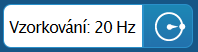 2.
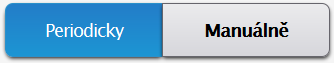 Periodický sběr dat
Stiskněte       pro začátek měření. 


Stiskněte       pro ukončení měření.
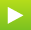 1.
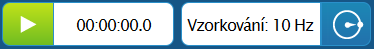 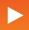 2.
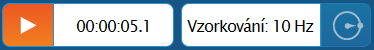 [Speaker Notes: 14. Sběr dat, měření, vizualizace ve formě grafu. Žáci dle návodu spustí měření a sledují měřenou veličinu – zde 
koncentraci kyslíku.]
Analýza dat
Jakou nejvyšší a nejnižší hodnotu koncentrace kyslíku jste naměřili?
Vyjádří tuto hodnotu v procentech ( posuneš desetinnou čárku o 4 místa doleva).
[Speaker Notes: 15. Analýza dat. Žáci určí a zaznamenají do protokolu významná data z měření.]
Postup měření                         Aktivita  2
Práce s materiálem a vybavením
Během experimentu (teď ještě ne, až dostanete pokyn ;-)  budete postupovat takto:
Spusťte měření.
Po hlubokém nádechu ze sáčku zhluboka vydechni  do sáčku.
Sledujte, jak se množství kyslíku mění.
Měření ukončete ve chvíli, kdy se měřená hodnota ustálí.
[Speaker Notes: 16. Popis druhé aktivity.]
Aktivita  2
Sběr dat
Zvolte periodický režim
1.
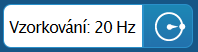 2.
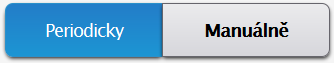 Periodický sběr dat
Stiskněte       pro začátek měření. 


Stiskněte       pro ukončení měření.
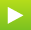 1.
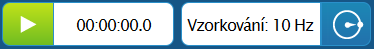 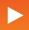 2.
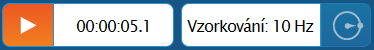 [Speaker Notes: 17. Sběr dat, měření, vizualizace ve formě grafu. Žáci dle návodu spustí měření a sledují měřenou veličinu – zde koncentraci kyslíku.]
Analýza dat
Jakou nejvyšší a nejnižší hodnotu koncentrace kyslíku jste naměřili?
Vyjádří tuto hodnotu v procentech ( posuneš desetinnou čárku o 4 místa doleva).
[Speaker Notes: 18. Analýzy dat. Žáci určí a zaznamenají do protokolu významná data z druhého měření]
Postup měření                         Aktivita  3
Práce s materiálem a vybavením
Během experimentu (teď ještě ne, až dostanete pokyn ;-)  budete postupovat takto:
Spusťte měření.
Zhluboka se nadechni vzduchu ze sáčku, pokus se co nejdéle zadržet dech a teprve potom vydechni do sáčku.
Sledujte, jak se množství kyslíku mění.
Měření ukončete ve chvíli, kdy se měřená hodnota ustálí.
[Speaker Notes: 19. Popis třetí aktivity.]
Aktivita  3
Sběr dat
Zvolte periodický režim
1.
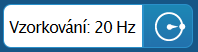 2.
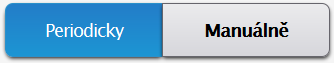 Periodický sběr dat
Stiskněte       pro začátek měření. 


Stiskněte       pro ukončení měření.
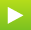 1.
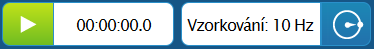 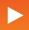 2.
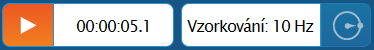 [Speaker Notes: 20. Sběr dat, měření, vizualizace ve formě grafu. Žáci dle návodu spustí měření a sledují měřenou veličinu – zde opět koncentraci kyslíku.]
Analýza dat
Jakou nejvyšší a nejnižší hodnotu koncentrace kyslíku jste naměřili?
Vyjádří tuto hodnotu v procentech ( posuneš desetinnou čárku o 4 místa doleva).
[Speaker Notes: 21. Analýza dat. Žáci určí a zaznamenají do protokolu významná data z třetího měření.]
Postup měření                         Aktivita  4
Práce s materiálem a vybavením
Během experimentu (teď ještě ne, až dostanete pokyn ;-)  budete postupovat takto:
Spusťte měření.
Třikrát za sebou vdechuj a vydechuj vzduch ze sáčku.
Sledujte, jak se množství kyslíku mění.
Měření ukončete ve chvíli, kdy se měřená hodnota ustálí.
[Speaker Notes: 22. Popis čtvrté aktivity.]
Aktivita  4
Sběr dat
Zvolte periodický režim
1.
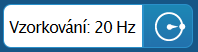 2.
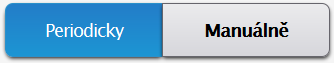 Periodický sběr dat
Stiskněte       pro začátek měření. 


Stiskněte       pro ukončení měření.
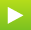 1.
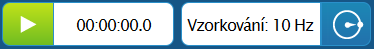 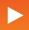 2.
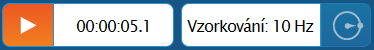 [Speaker Notes: 23. Sběr dat, měření, vizualizace ve formě grafu. Žáci dle návodu spustí měření a sledují měřenou veličinu – zde opět koncentraci kyslíku.]
Analýza dat
Jakou nejvyšší a nejnižší hodnotu koncentrace kyslíku jste naměřili?
Vyjádří tuto hodnotu v procentech ( posuneš desetinnou čárku o 4 místa doleva).
[Speaker Notes: 24. Analýza dat. Žáci určí a zaznamenají do protokolu významná data ze čtvrtého měření.]
Analýza dat
Jak se měnila koncentrace kyslíku v sáčku?
Liší se nějak významně koncentrace kyslíku po klidném nebo hlubokém výdechu?
Jak se mění koncentrace kyslíku, když dýcháte opakovaně vzduch ze sáčku?
[Speaker Notes: 25. Žáci porovnají naměřené hodnoty a zhodnotí výsledky všech čtyř měření.]
Závěr
Proč  se množství kyslíku
v pytlíku snižuje?
[Speaker Notes: 26.-27. Závěr. Žáci na základě provedených měření experiment vyhodnotí a odpovědí na otázky.]
Závěr
Zdůvodni, proč je pro malé 
     dítě nebezpečné, když si hraje
     bez dohledu s igelitovým
     pytlíkem.
[Speaker Notes: 26.-27. Závěr. Žáci na základě provedených měření experiment vyhodnotí a odpovědí na otázky.
 
26.-27. Závěr. Žáci na základě provedených měření experiment vyhodnotí a odpovědí na otázky.]
Uložení souboru
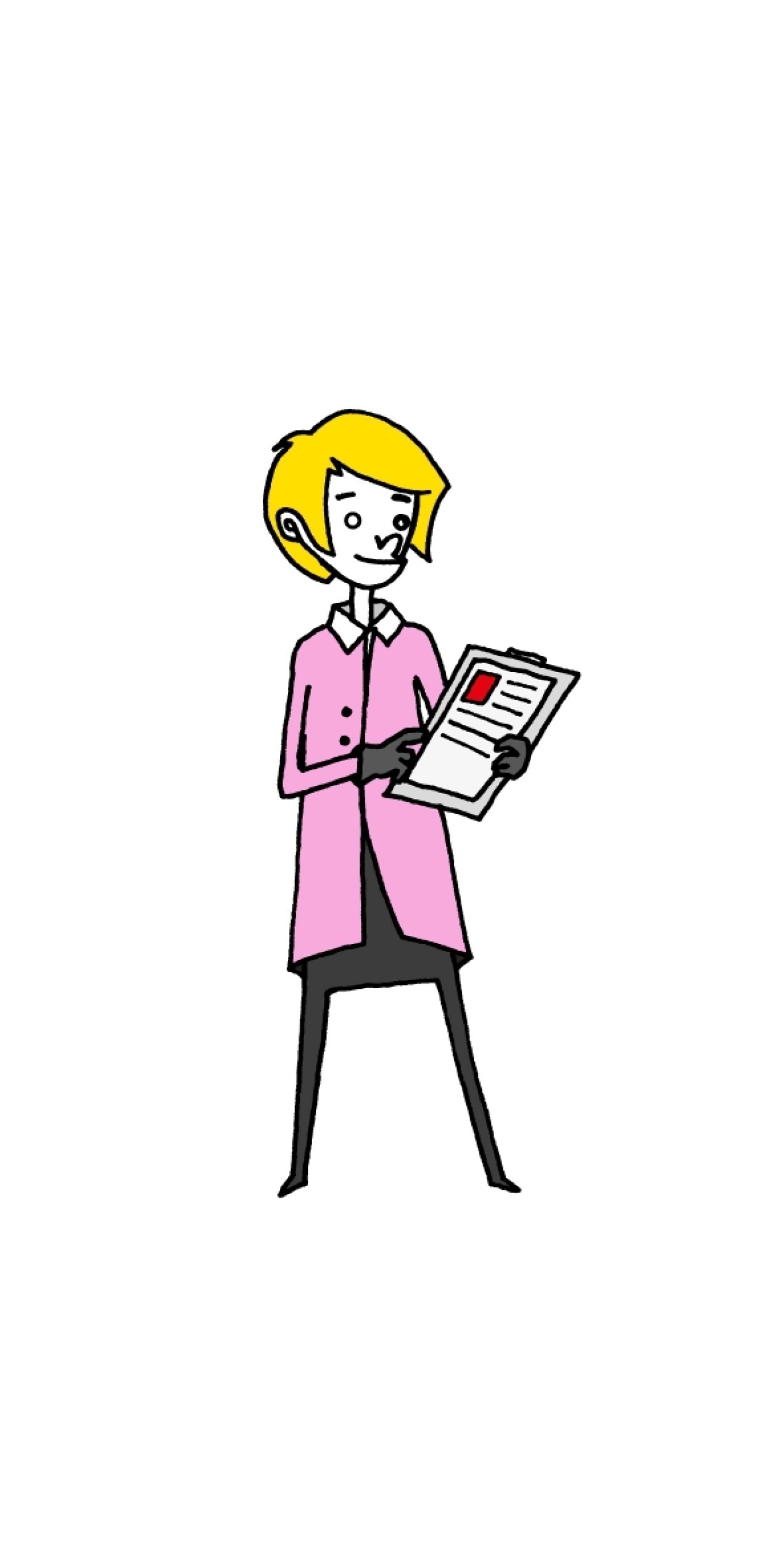 1.
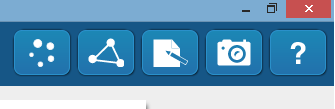 2.
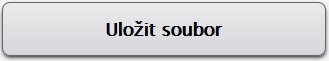 [Speaker Notes: 28. Stránka vybízející k uložení souboru.]
Export protokolu
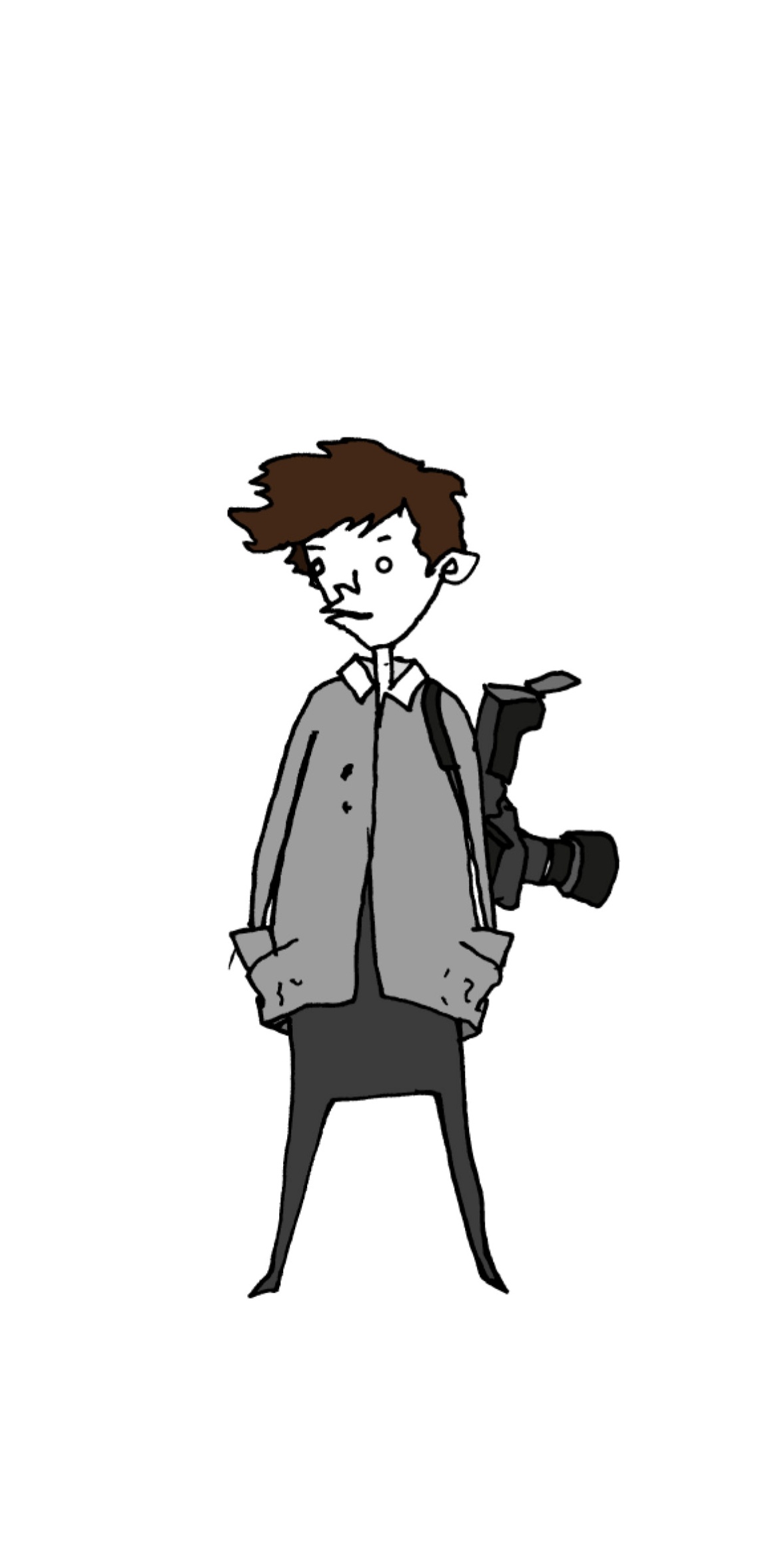 1.
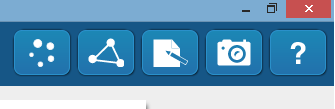 2.
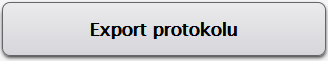 [Speaker Notes: 29. Stránka vybízející k exportu protokolu.]
Výukové cíle
V rámci badatelsky orientované hodiny se žáci seznámí s principem dýchání. Zjistí pomocí měření, jak se liší koncentrace kyslíku a oxidu uhličitého ve vdechovaném a vydechovaném vzduchu a jak se tyto koncentrace při dýchání mění.

Zařazení do výuky
 Experiment je vhodné zařadit v rámci učiva přírodopisu v 8. třídě.
Počet žáků v jedné badatelské skupině:  3.

Časová náročnost
1 vyučovací hodina (1 × 45 minut).
(Čas včetně teoretické přípravy, instruktáže žáků, přípravy a úklidu techniky a vyhodnocení výsledků skupin se závěrečnou diskuzí.)

Pozn. Před úlohou je vhodné senzor kalibrovat. (Zajistí učitel, popř. žáci formou cvičení.)
[Speaker Notes: 30. Výukové cíle. (Informace pro učitele)]
Metodické poznámky
1. Úvodní strana s formálními projektovými náležitostmi. 
2. Úvodní strana projektu.
3. Titulní strana úlohy.
4. Instrukce jak procházet úlohou. 
5. Záznam stránky úlohy do protokolu.
6. Údaje o badatelském týmu. Žáci vyplní své nacionále a vyfotí se webovou kamerou. 
7. Text, úvodní příběh našich hrdinů. Žáci přečtou. 
8. Výzkumný problém, podaný jako součást příběhu. Zde žákům poskytnout prostor, aby se mohli sami zamyslet. Přijdou na to, jak a co spolu souvisí? 
9. Příprava úlohy po stránce materiálního vybavení. Žáci přečtou a zkontrolují své vybavení dle seznamu. 
10. Příprava na straně senzorů a PC. Žáci nastaví a zkontrolují své vybavení dle instrukcí. 
11. Postup, podle kterého budou žáci pracovat.
12. Žáci si přečtou instrukci a všichni potvrdí, že budou dodržovat bezpečnost práce. Stranu na potvrzení vyfotí.
13. Postup, podle kterého žáci provedou první aktivitu.
[Speaker Notes: 31. Metodické poznámky. (Informace pro učitele)]
Metodické poznámky
14. Sběr dat, měření, vizualizace ve formě grafu. Žáci dle návodu spustí měření a sledují měřenou veličinu – zde 
koncentraci kyslíku.
15. Analýza dat. Žáci určí a zaznamenají do protokolu významná data z měření. 
16. Popis druhé aktivity.
17. Sběr dat, měření, vizualizace ve formě grafu. Žáci dle návodu spustí měření a sledují měřenou veličinu – zde koncentraci kyslíku.
18. Analýzy dat. Žáci určí a zaznamenají do protokolu významná data z druhého měření.
19. Popis třetí aktivity.
20. Sběr dat, měření, vizualizace ve formě grafu. Žáci dle návodu spustí měření a sledují měřenou veličinu – zde opět koncentraci kyslíku.
21. Analýza dat. Žáci určí a zaznamenají do protokolu významná data z třetího měření.
22. Popis čtvrté aktivity.
23. Sběr dat, měření, vizualizace ve formě grafu. Žáci dle návodu spustí měření a sledují měřenou veličinu – zde opět koncentraci kyslíku.
24. Analýza dat. Žáci určí a zaznamenají do protokolu významná data ze čtvrtého měření. 
25. Žáci porovnají naměřené hodnoty a zhodnotí výsledky všech čtyř měření.
26.-27. Závěr. Žáci na základě provedených měření experiment vyhodnotí a odpovědí na otázky.
[Speaker Notes: 32. Metodické poznámky. (Informace pro učitele)]
Metodické poznámky
28. Stránka vybízející k uložení souboru. 
29. Stránka vybízející k exportu protokolu. 
30. Výukové cíle (Informace pro učitele).
31-33. Metodické poznámky (Informace pro učitele).
34.Zdroje.
[Speaker Notes: 33. Metodické poznámky. (Informace pro učitele)]
Zdroje
Všechny objekty použité k vytvoření materiálu jsou vlastní originální tvorbou autora, vytvořené v rámci projektu.
Materiál je určen pro bezplatné používání pro potřeby výuky a vzdělávání na všech typech škol a školských zařízení. 
Jakékoliv další využití podléhá autorskému zákonu.
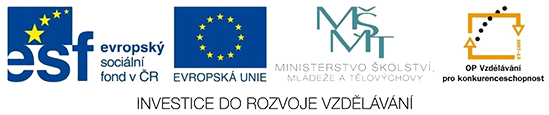 [Speaker Notes: 34. Zdroje.]